IEEE 1900.5 Contribution
Document Title: Agenda, Admin and chair’s notes for IEEE 1900.5 WG Meeting on 06-07 December 2018
Document Date: 07 December 2018
Document No: 5-18-0047-03-agen
Notice: This document has been prepared to assist  IEEE DySPAN-SC and its Working Groups. It is offered as a basis for discussion and is not binding on the contributing individual(s) or organization(s). The material in this document is subject to change in form and content after further study. The contributor(s) reserve(s) the right to add, amend or withdraw material contained herein.
 
Release: The contributor grants a free, irrevocable license to the IEEE to incorporate material contained in this contribution, and any modifications thereof, in the creation of an IEEE Standards publication; to copyright in the IEEE’s name any IEEE Standards publication even though it may include portions of this contribution; and at the IEEE’s sole discretion to permit others to reproduce in whole or in part the resulting IEEE Standards publication. The contributor also acknowledges and accepts that this contribution may be made public by IEEE DySPAN-SC. 

Patent Policy and Procedures: The contributor is familiar with the IEEE Patent Policy and Procedures including the statement "IEEE standards may include the known use of patent(s), including patent applications, provided the IEEE receives assurance from the patent holder or applicant with respect to patents essential for compliance with both mandatory and optional portions of the standard." Early disclosure to IEEE DySPAN-SC and its Working Groups of patent information that might be relevant to the standard is essential to reduce the possibility for delays in the development process and increase the likelihood thatthe draft publication will be approved for publication. Please notify the Chair <matthew.sherman@baesystems.com> as early as possible, in written or electronic form, if patented technology (or technology under patent application) might be incorporated into a draft standard being developed within the IEEE DySPAN-SC Committee. If you have questions, contact the IEEE Patent Committee Administrator at < patcom@ieee.org >.
12/7/2018
Doc #: 5-18-0047-03-agen
1
1900.5 Face to FaceMeeting Location
MITRE 4 Bldg.
7596 Colshire DriveMcLean, VA

PoC:  John A Stine, Ph.D.
Department Head
Operations Research
(703)-983-6281
jstine@mitre.org   Non-US citizens must fill out form herehttp://info.mitre.org/cgi-bin/formrex/formrex.pl?config=foreignvisitw.txt    Directions:
https://mentor.ieee.org/1900.5/dcn/18/5-18-0041-00-mmat-mitre-directions.docx.
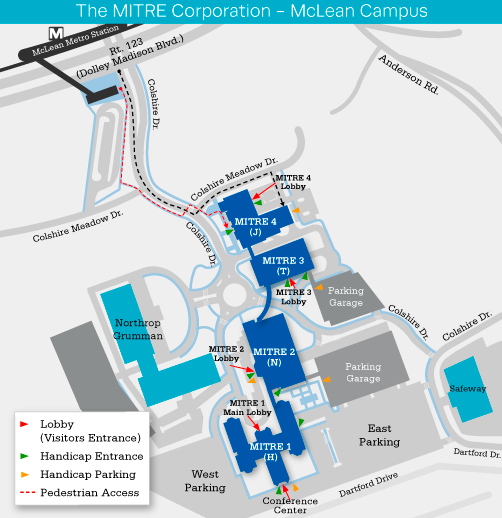 12/7/2018
Doc #: 5-18-0047-03-agen
2
Electronic Meeting Details(Same as Monthly Meeting)
WebEx:
Join WebEx meeting   Meeting number (access code): 909 315 836 Meeting password: pPGdAhiZ    Join from a video system or applicationDial 909315836@baefed.webex.com    Join by phone  1-844-800-2712 Call-in toll-free number (US/Canada)  1-669-234-1181 Call-in toll number (US/Canada)  Global call-in numbers  |  Toll-free calling restrictions     Can't join the meeting?
12/7/2018
Doc #: 5-18-0047-03-agen
3
Rules
IEEE DySPAN-SC rules
http://standards.ieee.org/about/sasb/audcom/pnp/DySPAN_SC.pdf
IEEE 1900.5 WG rules
http://grouper.ieee.org/groups/dyspan/files/individual-WG-PnPs.pdf
Roberts Rules (latest edition) as needed…
Note – Rules changed approved effective 1/1/19
https://mentor.ieee.org/1900.5/dcn/18/5-18-0037-00-polp-draft-policies-and-procedures-for-ieee-dyspan-sc-working-groups.doc
12/7/2018
Doc #: 5-18-0047-03-agen
4
Draft Agenda
12/6/18  09:00-17:00 EST (UTC-5) with breaks / lunch as convenient 
	lunch nominally 12:00-13:00 PM local time
Administrivia (Full WG starting at 9 AM – est. 1 hour)
Roll Call / Quorum Check
Approve Agenda
Patent slides / Notes on status
Approval of recent minutes
WG Rules & Election Update
Review of other DySPAN-SC activities (Full WG)
1900.5 marketing inputs – if any (Full WG)
Status on Architecture / 1900.5 PAR / Contributions -if any (Ad Hoc)
Status on 1900.5.2a / Contributions (Ad Hoc)
5-18-0044-00 & 5-18-0045-00
12/7/18  09:00-17:00 EST (UTC-5) with breaks / lunch as convenient
	Will adjourn early if possible…
Patent slides (review)
Review of 1900.1 draft (Ad Hoc)
WG Motions  (Full WG starting as early as 1 PM or as late as 4 PM est. 1 hour)
1900.5 meeting planning and review
AoB
Adjourn
Darcy Swain (Vice Chair) will be chair for 12/6/18
Any modifications?
12/7/2018
Doc #: 5-18-0047-03-agen
5
Instructions for the WG Chair
The IEEE-SA strongly recommends that at each WG meeting the chair or a designee:
Show slides #1 through #4 of this presentation
Advise the WG attendees that: 
IEEE’s patent policy is described in Clause 6 of the IEEE-SA Standards Board Bylaws;
Early identification of patent claims which may be essential for the use of standards under development is strongly encouraged; 
There may be Essential Patent Claims of which IEEE is not aware. Additionally, neither IEEE, the WG, nor the WG Chair can ensure the accuracy or completeness of any assurance or whether any such assurance is, in fact, of a Patent Claim that is essential for the use of the standard under development.
Instruct the WG Secretary to record in the minutes of the relevant WG meeting: 
That the foregoing information was provided and that slides 1 through 4 (and this slide 0, if applicable) were shown; 
That the chair or designee provided an opportunity for participants to identify patent claim(s)/patent application claim(s) and/or the holder of patent claim(s)/patent application claim(s) of which the participant is personally aware and that may be essential for the use of that standard 
Any responses that were given, specifically the patent claim(s)/patent application claim(s) and/or the holder of the patent claim(s)/patent application claim(s) that were identified (if any) and by whom.

The WG Chair shall ensure that a request is made to any identified holders of potential essential patent claim(s) to complete and submit a Letter of Assurance.
It is recommended that the WG Chair review the guidance in IEEE-SA Standards Board Operations Manual 6.3.5 and in FAQs 14 and 15 on inclusion of potential Essential Patent Claims by incorporation or by reference. 

	Note: WG includes Working Groups, Task Groups, and other standards-developing committees with a PAR approved by the IEEE-SA Standards Board.
(Optional to be shown)
12/7/2018
Doc #: 5-18-0047-03-agen
6
Participants have a duty to inform the IEEE
Participants shall inform the IEEE (or cause the IEEE to be informed) of the identity of each holder of any potential Essential Patent Claims of which they are personally aware if the claims are owned or controlled by the participant or the entity the participant is from, employed by, or otherwise represents

Participants should inform the IEEE (or cause the IEEE to be informed) of the identity of any other holders of potential Essential Patent Claims

Early identification of holders of potential Essential Patent Claims is encouraged
Slide #1
12/7/2018
Doc #: 5-18-0047-03-agen
7
Ways to inform IEEE
Cause an LOA to be submitted to the IEEE-SA (patcom@ieee.org); or

Provide the chair of this group with the identity of the holder(s) of any and all such claims as soon as possible; or

Speak up now and respond to this Call for Potentially Essential Patents
If anyone in this meeting is personally aware of the holder of any patent claims that are potentially essential to implementation of the proposed standard(s) under consideration by this group and that are not already the subject of an Accepted Letter of Assurance, please respond at this time by providing relevant information to the WG Chair
Slide #2
12/7/2018
Doc #: 5-18-0047-03-agen
8
Other guidelines for IEEE WG meetings
All IEEE-SA standards meetings shall be conducted in compliance with all applicable laws, including antitrust and competition laws. 
Don’t discuss the interpretation, validity, or essentiality of patents/patent claims. 
Don’t discuss specific license rates, terms, or conditions.
Relative costs of different technical approaches that include relative costs of patent licensing terms may be discussed in standards development meetings. 
Technical considerations remain the primary focus
Don’t discuss or engage in the fixing of product prices, allocation of customers, or division of sales markets.
Don’t discuss the status or substance of ongoing or threatened litigation.
Don’t be silent if inappropriate topics are discussed … do formally object.
---------------------------------------------------------------   
For more details, see IEEE-SA Standards Board Operations Manual, clause 5.3.10 and Antitrust and Competition Policy: What You Need to Know at http://standards.ieee.org/develop/policies/antitrust.pdf
Slide #3
12/7/2018
Doc #: 5-18-0047-03-agen
9
Patent-related information
The patent policy and the procedures used to execute that policy are documented in the:
IEEE-SA Standards Board Bylaws (http://standards.ieee.org/develop/policies/bylaws/sect6-7.html#6) 
IEEE-SA Standards Board Operations Manual (http://standards.ieee.org/develop/policies/opman/sect6.html#6.3)

	Material about the patent policy is available at 
	http://standards.ieee.org/about/sasb/patcom/materials.html

	If you have questions, contact the IEEE-SA Standards Board Patent Committee Administrator at patcom@ieee.org
Slide #4
12/7/2018
Doc #: 5-18-0047-03-agen
10
Is term of office starting in 2019 one or two years
Yearly 1900.5 Elections
Elections will be per section 3.1 of the DySPAN-SC WG P&P
Officers shall be elected in accordance with the procedures of DySPAN-SC. The procedures areas follows:
There shall be an annual vote of the Working Group to elect the Chair, Vice Chair, a Secretary, and (optionally) a Treasurer. A person may simultaneously hold the positions of Secretary and Treasurer.
The Sponsor Chair, or the DySPAN-SC, shall appoint an Elections Officer whose function is to gather nominations and conduct an election. The Elections Officer shall not be a nominee in the election.
Voting members shall nominate to the Elections Officer one or more voting members for the Chair, Vice Chair, (optionally) a Treasurer, and Secretary Offices to be filled at the election. Nominees shall be eligible to hold the office for which they are elected. A person shall be nominated for no more than one office. Upon written notification, the nominee shall, within 14 calendar days, indicate acceptance or rejection of the nomination. If no nomination is received or accepted for an office, a temporary appointment shall be made in accordance with Clause 3.2.
The Elections Officer shall prepare and conduct the election by letter or electronic ballot. Voting will conclude in a time determined by the Sponsor, but no less than 14 calendar days. Each voting member may cast one approval vote for each of as many nominees for an office as the voting member chooses. The nominee with the greatest number of approval votes shall win the election, provided ballots are returned by a majority of the eligible voters for that election.
The term of office for each officer shall be one two year, but an officer may serve until a successor is appointed.
12/7/2018
Doc #: 5-18-0047-03-agen
11
Agenda Items for 12/6/18
12/7/2018
Doc #: 5-18-0047-03-agen
12
Other DySPAN-SC Activities
Leadership sessions
Held 2 sessions week on 11/29
Discussion points
How to re-establish WG after hibernation (membership)
P&P Updates – Approved!
New WG P&P should go into effect 01 Jan 2019
2 year term for WG officers…
New DySPAN-SC P&P goes into effect when posted by AudCom
DySPAN-SC may make an “offer” to IEEE on a GET DySPAN-SC program
Make DySPAN-SC standards available for free after 6 months (TBD)
Discussions on Cloud sensing, Machine Learning, Architecture
IEEE 802 may have interest in the Cloud sensing (may prefer PAR there)
Trying to set directions for DySPAN-SC
Architecture / API Study Group
Looks Like 1900.5 has the lead for overall of DySPAN-SC
Machine Learning Study Group
No clear direction
Suggest architecture should allow for variety of ML methods
12/7/2018
Doc #: 5-18-0047-03-agen
13
Marketing Inputs
Working on “Get DySPAN-SC” Program:  Seems a long shot…
NSC – Status (Several projects targeting 1900.5 compliance)
Working towards release of project list
Standards paper in process
Communications Magazine – No update
1900.5.1 tutorial in works
1900.5.2 paper accepted (Publication date December?)
Paper on 1900.5.2 over VITA 49 Accepted but stalled
Review response completed and being resubmitted for consideration
General set of DySPAN-SC papers for Pub
Issue in communications standards magazine 
Spectrum related standards
Issues stalled – ????
AI Mat – Ask about this at DySPAN-SC meeting….
Response:  Sounds like Francesco Benedetto (1900.1 Chair) may lead an effort here
12/7/2018
Doc #: 5-18-0047-03-agen
14
Current Status for 1900.5.2a
1900.5.2a status
Review 5-18-0044-00 & 5-18-0045-00
12/7/2018
Doc #: 5-18-0047-03-agen
15
Current Architecture Status
PAR approved by DySPAN-SC on 11/29/18 unanimously
Submitting PAR to NesCom (Lynn Grande has action)
Other discussions?
12/7/2018
Doc #: 5-18-0047-03-agen
16
Agenda Items for 12/7/18
12/7/2018
Doc #: 5-18-0047-03-agen
17
Patent slide review
12/7/2018
Doc #: 5-18-0047-03-agen
18
Status on 1900.5.1  (12/6/18)
Draft Status
Review of Draft
12/7/2018
Doc #: 5-18-0047-03-agen
19
Working Schedule for 1900.5.1
Complete Draft for Clause 4					7/30√
Complete Draft for Clause 5	(Needs Work)			10/15     1/17?
Complete Draft for Clause 6	(More examples)			1/16        8/16 √
Complete Draft for Clause 7	(put xml file in annex?)			3/16         7/4 √
Complete Draft for Clause 8	(Minor additions needed)		4/16         9/16 √
Full review of drafting					3/17 √
First WG Ballot						5/17         2/18
WG Recirc						8/17         4/18
Sponsor Ballot						10/17       6/18
Sponsor Recirc						4/18         9/18
Sponsor Recirc 2						8/18         12/18
Submit to REVCOM						11/17       3/19!!
Update when
Ballot starts
Need updated schedule
Won’t update till first ballot
12/7/2018
Doc #: 5-18-0047-03-agen
20
Agenda Items for 12/7/18Closing WG sessionFull WG (2 Pm earliest)
12/7/2018
Doc #: 5-18-0047-03-agen
21
Current Membership
Quorum?
YES
Quorum > ½ membership (9 members)
              2 meetings to get in, 2 meetings to get out
12/7/2018
Doc #: 5-18-0047-03-agen
22
Motions for 1900.5?
Approval to ballot 1900.5.1 draft?
Any others?
12/7/2018
Doc #: 5-18-0047-03-agen
23
Approval of Agenda
Motion to approve Agenda contained in 5-18-0047-02

Mover: John
Second:  Reinhard
Vote: UC
12/7/2018
Doc #: 5-18-0047-03-agen
24
Minutes for approval
Motion to approve WG minutes contained in 5-18-0048-00 & 5-18-0049-00.
Mover:  Tony
Second:  John
Vote: UC
Minutes of the 1900.5 meeting of November 6:
https://mentor.ieee.org/1900.5/dcn/18/5-18-0048-00-mins-minutes-of-the-1900-5-wg-meeting-november-6-2018.docx 

Minutes of the 1900.5 meeting of November 28:
https://mentor.ieee.org/1900.5/dcn/18/5-18-0049-00-mins-minutes-of-the-1900-5-wg-meeting-november-28-2018.docx
12/7/2018
Doc #: 5-18-0047-03-agen
25
1900.5 WG Rules / Elections Status
New WG rules take effect 1/1/2019
Term will be 01/01/2019-01/01/2021 (2 years)
Review of Nominations received
Dave Chester, Elections Officer
Chair: Tony
Vice Chair:  Darcy
Secretary:  Carlos
Election Ballot Planning
Nominally 14 days closing  12/23/19
WG members only
Election results to be announced prior to 1/1/19
12/7/2018
Doc #: 5-18-0047-03-agen
26
Motion
Approval for WG Chair to ballot with editorial changes as necessary the document 5-18-0050-00 for acceptance as the 1900.5.1 WG Draft.  Ballot shall be no less than 45 days.
Mover:  Reinhard
Second: Tony 
Vote:   
10  Approve
0 Disapprove
0 Abstain
12/7/2018
Doc #: 5-18-0047-03-agen
27
Meeting Planning
Next WG Electronic meeting
8 AM EST (UTC-5) on Tuesday 08 January 2018 
Meeting deferred 1 week to avoid Jan 1 Holiday
Note Time Change!
Will flip between 8 AM and 2:30 PM alternate meetings…
Face to Face in March for DySPAN-SC
Cape Canaveral, FL
12/7/2018
Doc #: 5-18-0047-03-agen
28
AoB
12/7/2018
Doc #: 5-18-0047-03-agen
29
IEEE 1900.5 Meeting12/6-7/18 @9:00-17:00 US EDT (UTC-5)
PLEASE STANDBY
12/7/2018
Doc #: 5-18-0047-03-agen
30